CMSE419 Mobile Application Development
Asst.Prof.Dr.Ahmet Ünveren
2020-2021 SPRING
Computer Engineering Department
CATALOGUE DESCRIPTION
This course is an introduction to mobile device programming that will cover the fundamental programming principles, software architecture and their development environments. Event-driven programming, object-oriented programming, graphical user interface design, and database programing for mobile devices will be the main topics of this course.
METHOD OF ASSESSMENT
References
This course is a brief overview of some major concepts…Android is much richer and more complex
Developer’s Guide
http://developer.android.com/sdk/index.html
API Reference
http://developer.android.com/reference/packages.html
Tools
Setting up Eclipse and the Android SDK will give you the basic tools you need to get started making an Android app.  As with any project, you should start by gathering up your tools and learning to use them first.
Phone  (Phone emulator)
Eclipse ( http://www.eclipse.org/downloads/ )
Android Plugin (ADT)

Android SDK ( http://developer.android.com/sdk/index.html )
Install everything except Additional SDK Platforms, unless you want to
Android Studio
Java
&
Android Programming
Java
Java is an object-oriented language, with a syntax similar to C
Structured around objects and methods
A method is an action or something you do with the object

Avoid those overly complicated features of C++:
Operator overloading, pointer, templates, friend class, etc.
Java Basics 
Introduction 
Java programming language 
Java Virtual Machine 
JDK and JRE 
Setting up your machine for Java programming 
Hello World in Java 
Using a text Editor 
Using an IDE 
Java Primitive Data Type 
Naming 
Arrays
Control Flow 
If/Else and Switch 
Switch statement 
While loop 
For Loop 
Object Oriented Programming 
 Introduction  
Object Oriented Programming  
 Objects   
Classes 
 Inheritance
Interface 
Access Modifiers 
 Constructors 
 Method overriding and overloading 
 Polymorphism
Java
Interpreter
Just in Time
Compiler
How it works…!
Compile-time
Run-time
Class Loader
Java Class
Libraries
Java
Source
(.java)
Java
Bytecodes
move locally
or through
network
Java
Compiler
Java
Virtual
machine
Runtime System
Java
Bytecode
(.class )
Operating System
Hardware
What is Android?
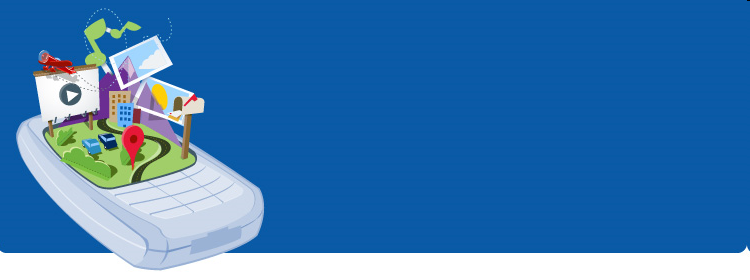 Android is a software stack for mobile devices that includes an operating system, middleware and key applications.
Android is an open source operating system, created by Google specifically for use on mobile devices (cell phones and tablets)
Architecture
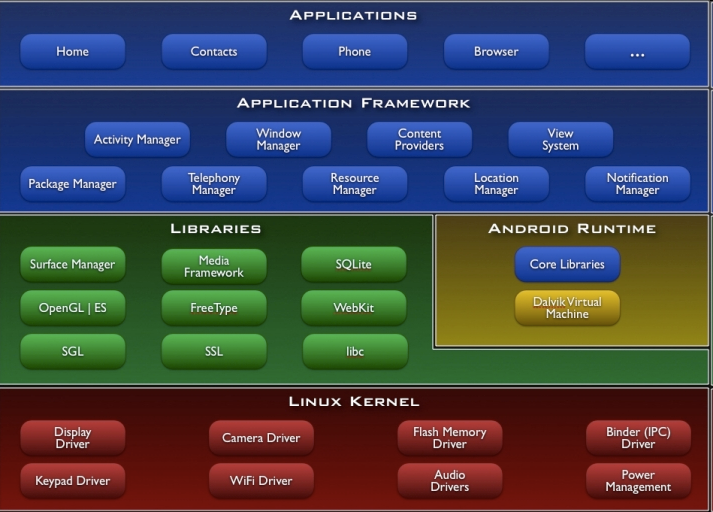 Android S/W Stack - Application
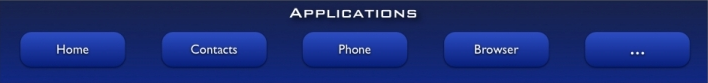 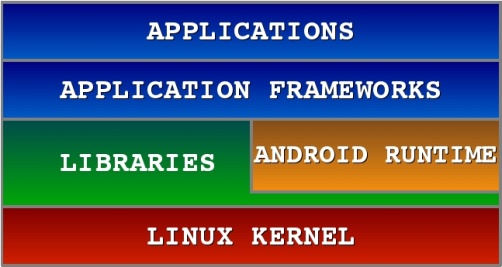 Android provides a set of core applications:
Email Client
SMS Program
Calendar
Maps
Browser
Contacts
Etc

All applications are written using the Java language.
Android S/W Stack –App Framework
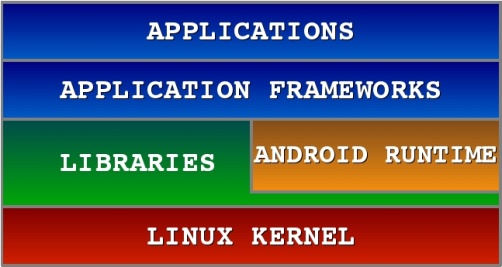 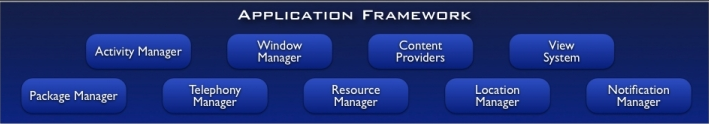 Enabling and simplifying the reuse of components
Developers have full access to the same framework APIs (Application programming interface: set of rouitnes, protocols and tools for building software application ) used by the core applications.
Users are allowed to replace components.
Android S/W Stack - Libraries
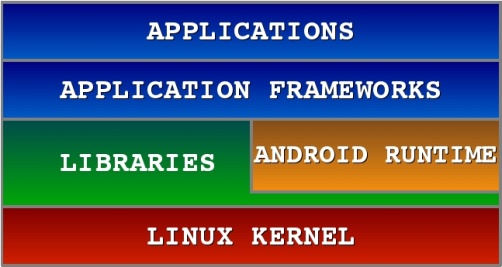 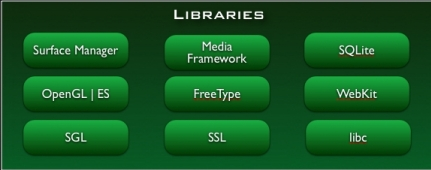 Including a set of C/C++ libraries used by components of the Android system
Exposed to developers through the Android application framework
Android S/W Stack - Runtime
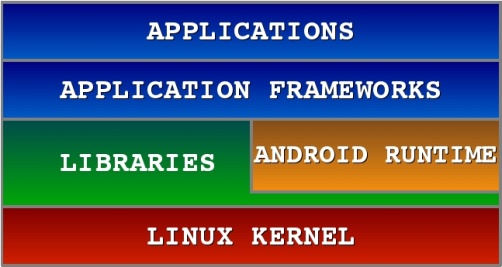 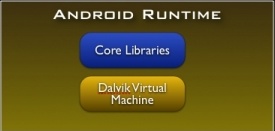 Core Libraries
Providing most of the functionality available in the core libraries of the Java language
APIs
Data Structures
Utilities
File Access
Network Access
Graphics
Etc
Dalvik Virtual Machine
Providing environment on which every Android application runs
Each Android application runs in its own process, with its own instance of the Dalvik VM.
Dalvik has been written such that a device can run multiple VMs efficiently.

Register-based virtual machine
Executing the Dalvik Executable (.dex) format
.dex format is optimized for minimal memory footprint.
Compilation



Relying on the Linux Kernel for:
Threading
Low-level memory management
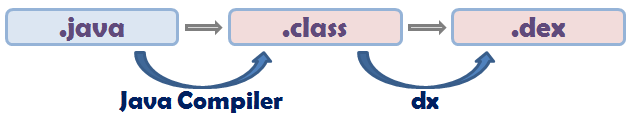 Android S/W Stack – Linux Kernel
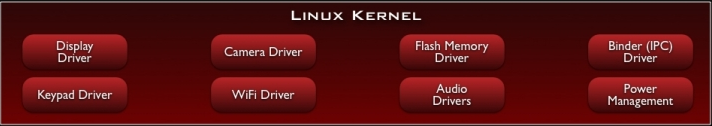 Relying on Linux Kernel 2.6 for core system services
Memory and Process Management
Network Stack
Driver Model
Security
Providing an abstraction layer between the H/W and the rest of the S/W stack
Android Application Development
Android
SDK
Eclipse IDE/
Android Studio
Android
Mobile
Device
Android
Emulator
Android development
Java Source
Android Manifest
Generated Class
Java Compiler
.dex
File
Dalvik
VM
Resource XML
Android Libraries